ПСИХОЛОГИЧЕСКИЙ КОМФОРТ КАК УСЛОВИЕ РАЗВИТИЯ ЛИЧНОСТИ ШКОЛЬНИКА               Лобжина Н.А
Эпиграф: «И нам дано предугадать, как наше слово отзовется…»
Комфорт- заимствовано из
английского языка, где 
comfort «поддержка, укрепление».
Психологический комфорт- условия 
жизни, при которых ребенок
чувствует себя спокойно, нет 
необходимости защищаться.
ПРИНЦИПЫ ПСИХОЛОГИЧЕСКОГО КОМФОРТА
УЧЕБА ДОЛЖНА ДАВАТЬ ДЕТЯМ РАДОСТЬ
УЧЕБА ДОЛЖНА ПРОТЕКАТЬ НА ФОНЕ ПОЛОЖИТЕЛЬНЫХ ЭМОЦИЙ
УЧЕБА ДОЛЖНА ИСКЛЮЧАТЬ ПСИХОТРАВМИРУЮЩИЕ СИТУАЦИИ
Учеба должна создавать ситуацию успеха (я могу!)
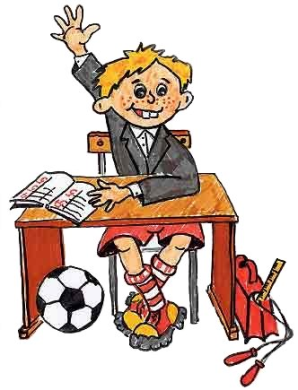 ТЕРПЕНИЕ + ЛЮБОВЬ + ПОНИМАНИЕ =ПСИХОЛОГИЧЕСКИЙ КОМФОРТ
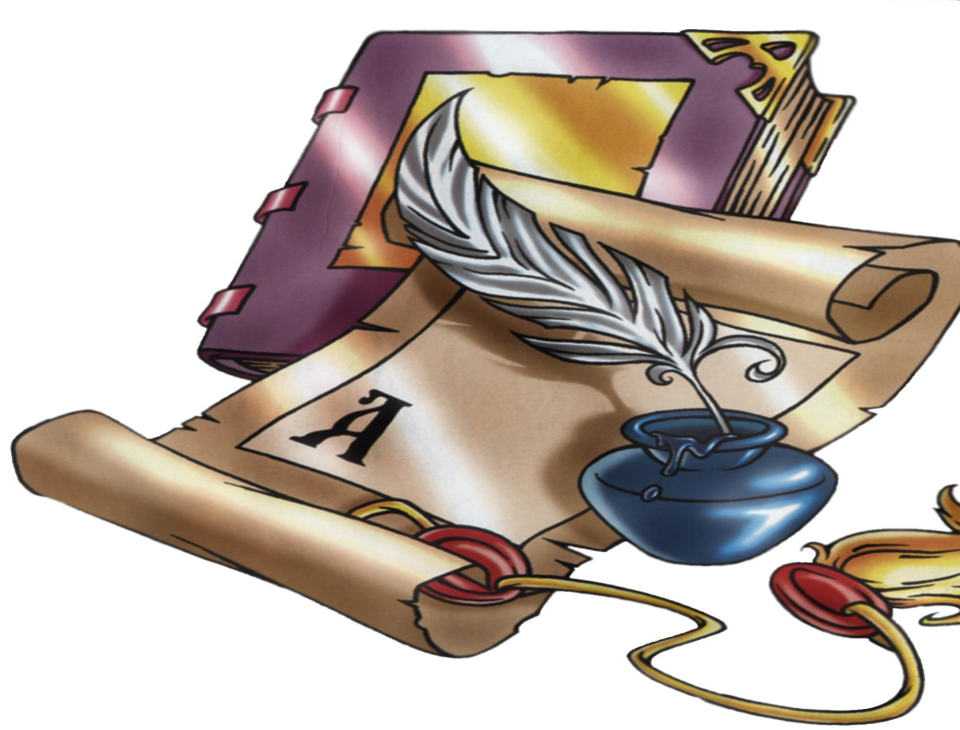 Принципы создания атмосферы психологического комфорта.(психолог- гуманист Карл Роджерс)
• о личностно-психологических особенностях каждого учащегося;
• о соотношении способностей и обучаемости каждого;
• о мотивации к учебному процессу;
• о взаимоотношениях между обучающимися в классе;
• о семье ученика и т. д.
Работа психолога, равно как и других специалистов в коллективе, строится по следующей системе взаимодействия:
ПСИХОЛОГ – УЧЕНИК –
 ПЕДАГОГ – РОДИТЕЛЬ – 
ПСИХОЛОГ
ИЗВЕСТНЫЕ СОВЕТЫ ПСИХОЛОГА Д. КОРНЕГИ:
ИСКРЕННЕ ИНТЕРЕСУЙТЕСЬ ЛЮДЬМИ;
УЛЫБАЙТЕСЬ;
ПОМНИТЕ, ЧТО ИМЯ ЧЕЛОВЕКА – ЭТО САМЫЙ СЛАДОСТНЫЙ И ВАЖНЫЙ ДЛЯ НЕГО ЗВУК;
БУДЬТЕ ХОРОШИМ СЛУШАТЕЛЕМ;
ГОВОРИТЕ О ТОМ, ЧТО ИНТЕРЕСУЕТ СОБЕСЕДНИКА;
ВНУШАЙТЕ ЕМУ СОЗНАНИЕ ЗНАЧИМОСТИ.
ПРИНЦИПЫ ПЕДАГОГИЧЕСКОЙ ТЕХНОЛОГИИ А.А. ОКУНЕВА:
теоретический материал должен даваться на высоком уровне, а спрашиваться по способностям; 
принцип связи теории с практикой: учить применять знания в необычных ситуациях; 
принцип доступности: школьник должен действовать на пределе своих возможностей; талант учителя — угадать эти возможности, правильно определить  степень трудности; 
принцип сознательности: ребенок должен знать, что он проходит (в начале изучения темы пролистывают учебник, устанавливают, зачем и что будут изучать);
Золотые правила психологического комфорта. 
•Не пытайтесь за каждым отрицательным поступком видеть только отрицательные мотивы.
•Школьники склонны охотнее выполнять поручения учителей при опосредованном способе воздействия.
•Совместная деятельность сближает людей и повышает их авторитет.
•Предусмотрительность и корректность поведения учителя снижают напряжение в общении.
УЧЕНИЕ -
ИНДИВИДУАЛЬНО ЗНАЧИМАЯ ДЕЯТЕЛЬНОСТЬ ОТДЕЛЬНОГО РЕБЕНКА
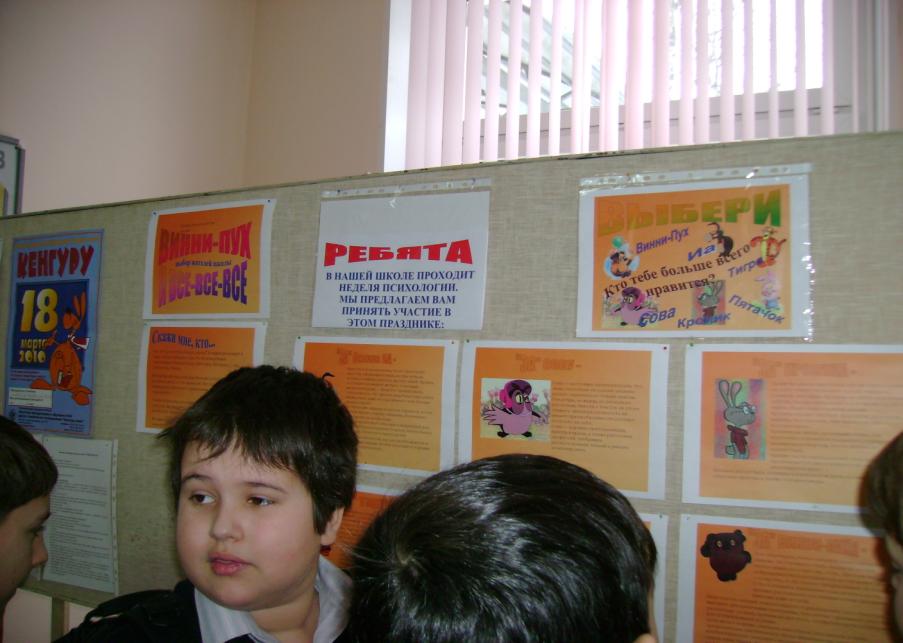 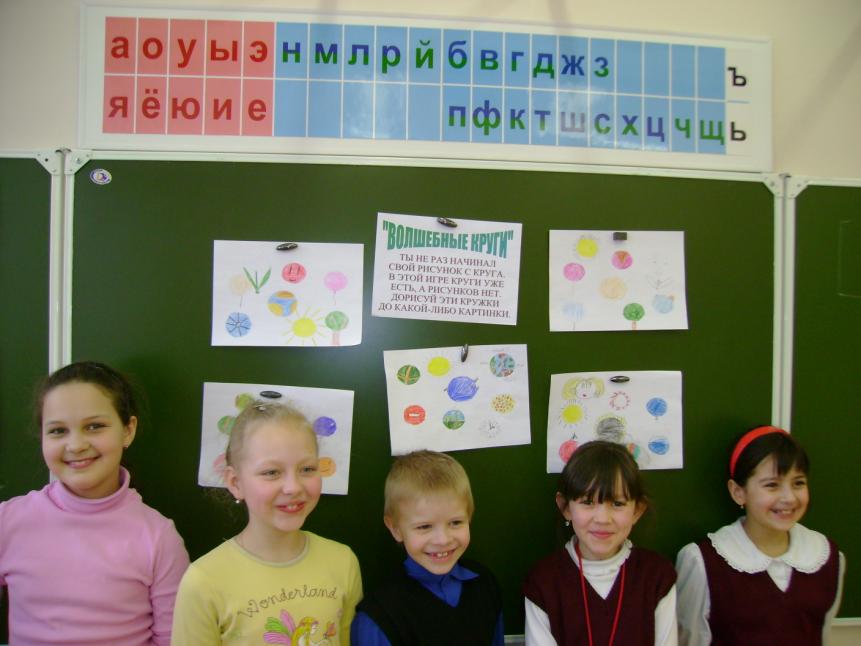 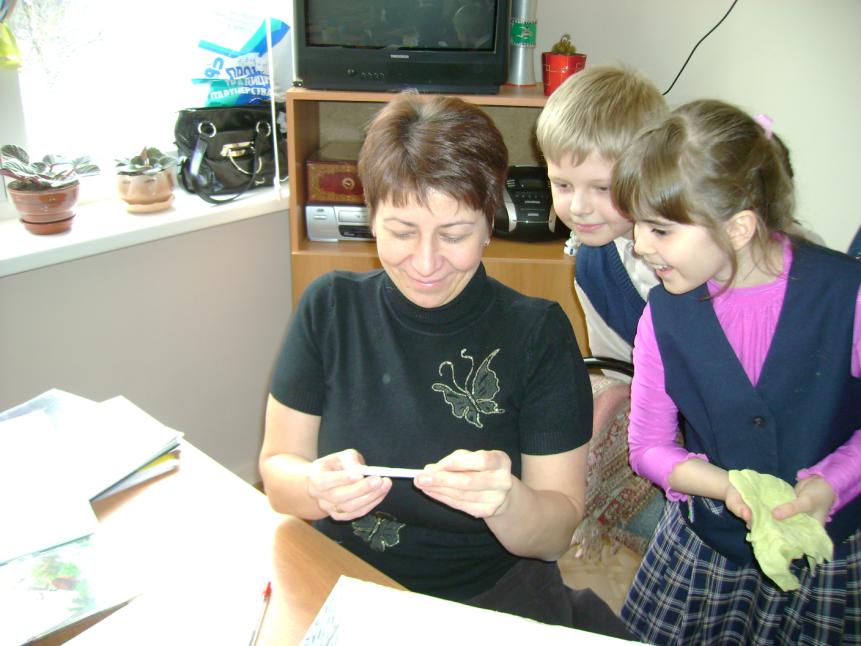 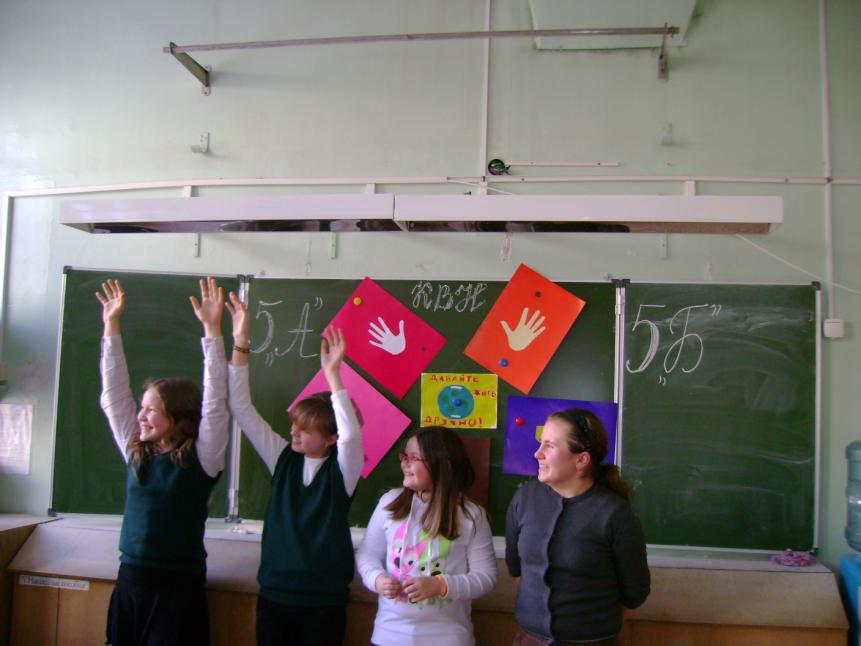 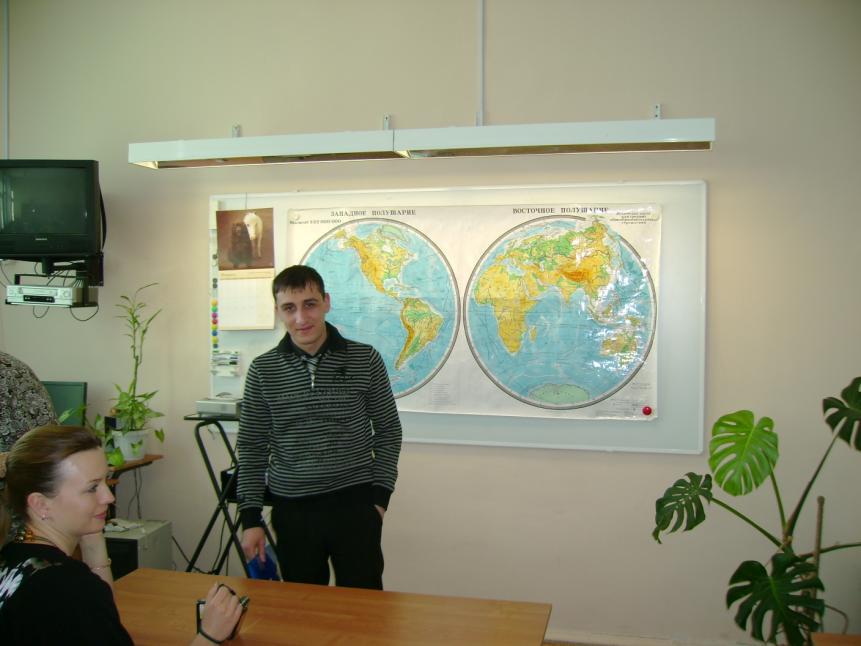 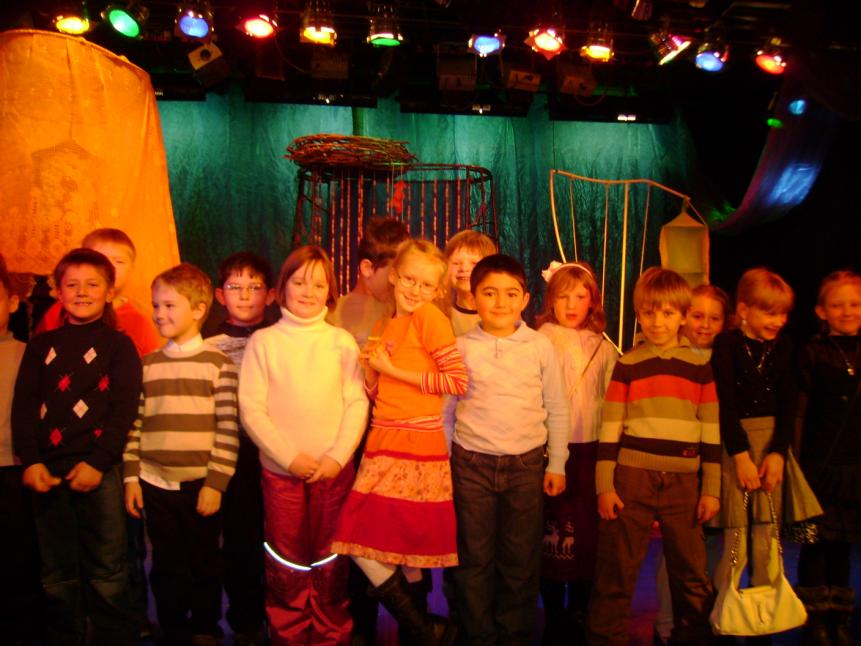 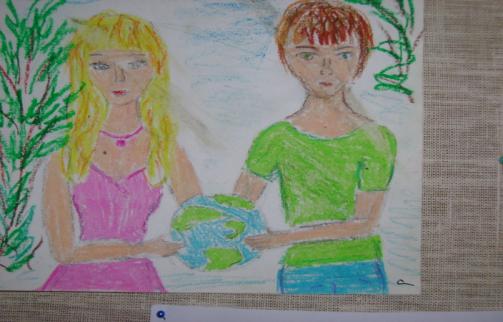 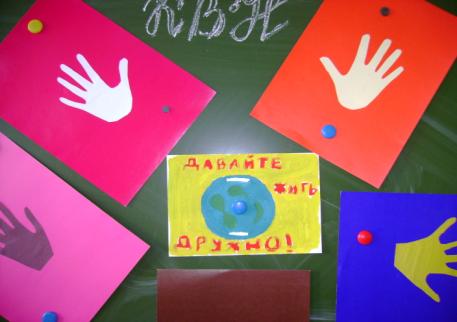 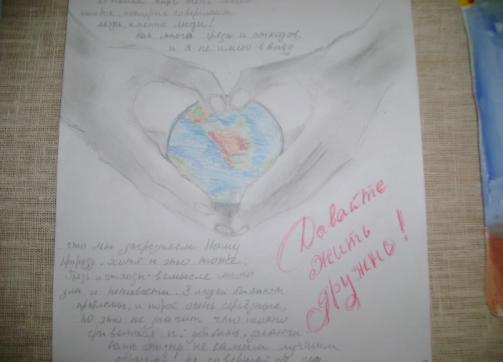 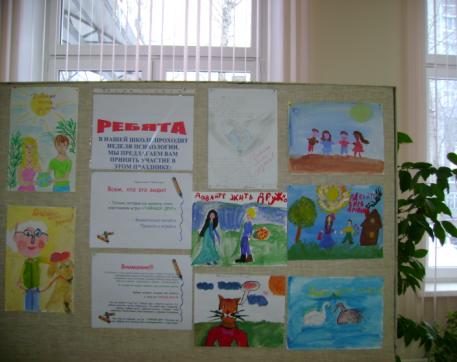 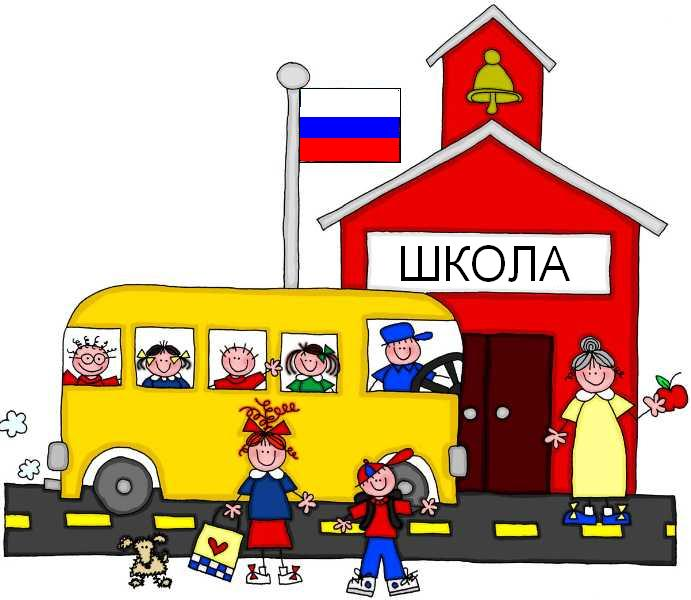 СПАСИБО ЗА ВНИМАНИЕ